MORFOLOGIE ISLOVOTVORBA
2. HODINA
SLOVOTVORBA = derivologie
souhrn morfologicko-syntaktických procesů, které umožňují tvorbu nových jednotek na základě lexikálních morfémů – tzv. L-MORFÉMŮ
TYPY SLOVOTVORBY
ODVOZOVÁNÍ (derivace)
SKLÁDÁNÍ (kompozice)
ZKRACOVÁNÍ (abreviace)
PŘEJÍMÁNÍ (z cizích slov)
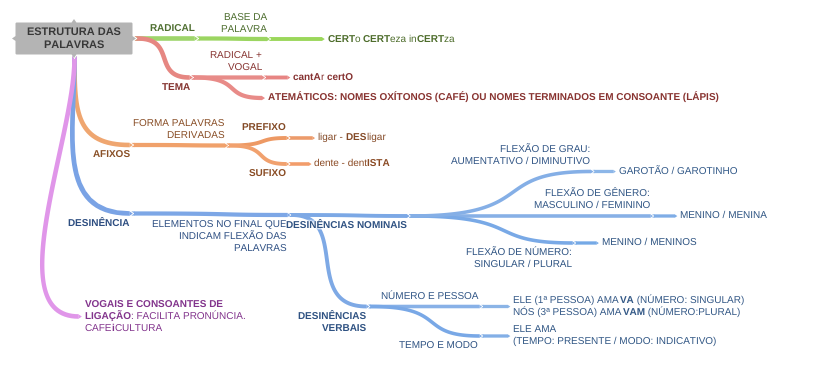 4
Formação de palavras
5
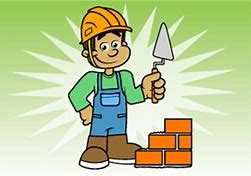 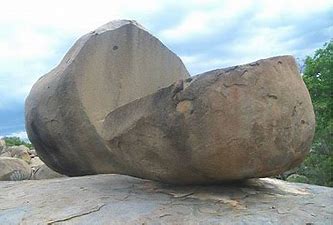 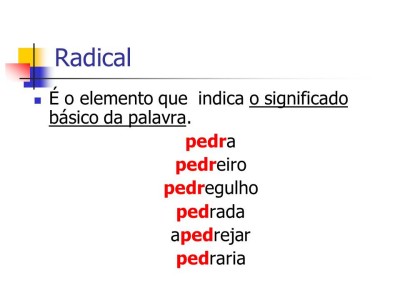 DERIVAÇÃO
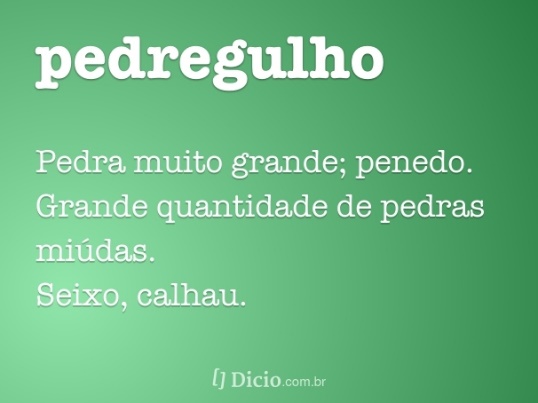 -as famílias   de palavras 
- as palavras cognatas
pe·dra·da
(pedra + -ada
nome feminino
1. Acto de arremessar uma pedra.
2. Pancada com pedra arremessada.
3. [Figurado]  Ofensa, insulto.
4. [Portugal, Informal]  Bebedeira.
5. [Portugal, Informal]  Efeito provocado pelo consumo de drogas. = MOCA, PEDRA
e lá vai pedrada• [Brasil, Informal]  Usa-se para indicar quantidade ou número indeterminado que excede um número redondo (ex.: só o tecido custa uns trezentos e lá vai pedrada). = E LÁ VAI FUMAÇA, E LÁ VAI PEDRA
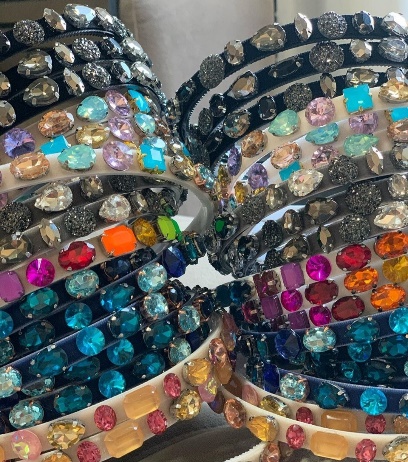 6
DERIVACE
-je tvoření slov s novým věcným významem pomocí předpon, přípon i předpon a přípon zároveň. Odvozená slova se nazývají deriváty
- jak sufixy, tak prefixy tvoří nová slova, která si zachovávají vesměs pravidelně vztah k původnímu významu kořene,
PREFIXNÍ 
pomocí předpon (tzv. PREFIXŮ)
např: contradizer (protiřečit)
SUFIXNÍ 
pomocí přípon (tzv. SUFIXŮ)
např: papelaria (papírnictví)
PARASYNTÉZA 
pomocí PRE a SU - FIXŮ
např : anoitecer (stmívat se)
REGRESIVNÍ DERIVACE 
zpětná derivace
např: gritar - grito
NEPRAVÁ DERIVACE 
pomocí ČLENU
např: morto – o morto (mrtvý – mrtvola)
TYPY DERIVACE
PREFIXNÍ DERIVACE
Odvozování pomocí přípon neboli tzv. prefixní derivace spočívá v použití PREFIXU - předpony, která se staví před základní slovo [aR].
R
a
Typy prefixů- hledisko etymologické
ŘECKÉ PŘEDPONY
A- , NA (privação, negação)
ANA- (repetição, separação)
ANFI- (duplicidade, ao redor)
ANTI- (oposição)
APO-separação, afastamento, longe de)
ARQUI (posição superior)
CATA- (movimento para baixo)
DIA-	 (através de)
DI- (duas vezes)
DIS- (dificuldade, mau funcionamento)
EN-, EM-, E-, ENDO – (posição interna)
EX-, EC-, EXO, - ECTO- (movimento para fora)
EPI- (posição superior, acima de)
EU-, EV- (excelência, perfeição)
HEMI- (metade)
HIPER- (posição superior, excesso)
HIPO- (posição inferior, insuficiência)
META- (posterioridade, através de)
PARA- (proximidade, ao lado)
PERI- (em torno de)
PRO- (posição superior)
POLI- (multiplicidade)
SIN- SIM – (simultaneidade)
DERIVAÇÃO PREFIXOS GREGOS
12
paraministro
'Aquele que tem as funções de um ministro sem o ser de facto. O termo passou a ser usado em Portugal com a escolha do professor universitário António Costa Silva pelo primeiro-ministro António Costa para seu conselheiro especial visando um programa estratégico de retoma económica face à devastação provocada pela pandemia da covid-19.
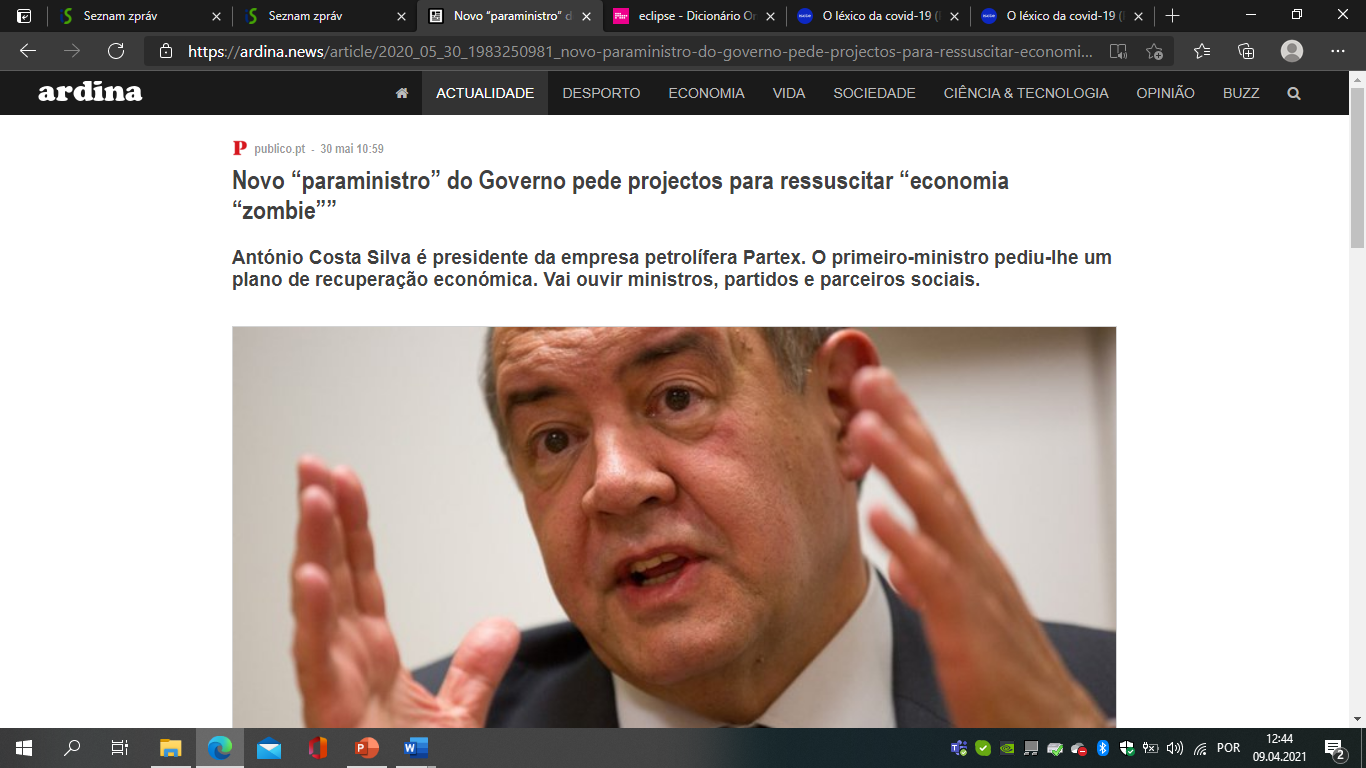 13
LATINSKÉ PŘEDPONY
DERIVAÇÃO PREFIXOS LATINOS
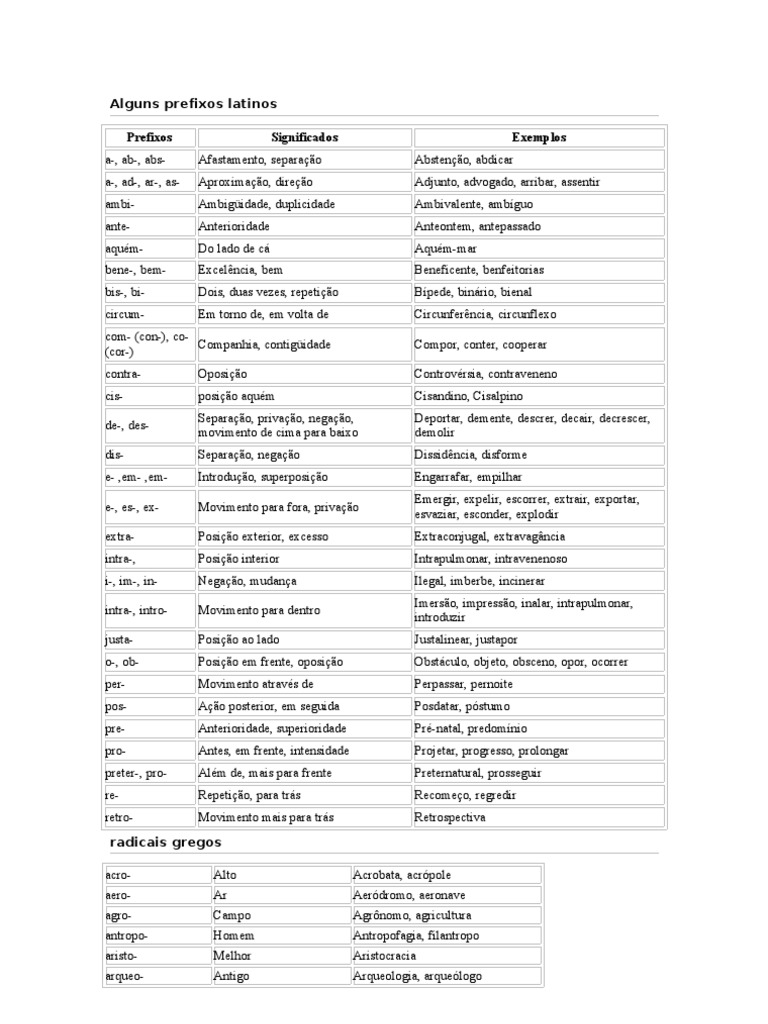 15
DERIVAÇÃO PREFIXOS LATINOS
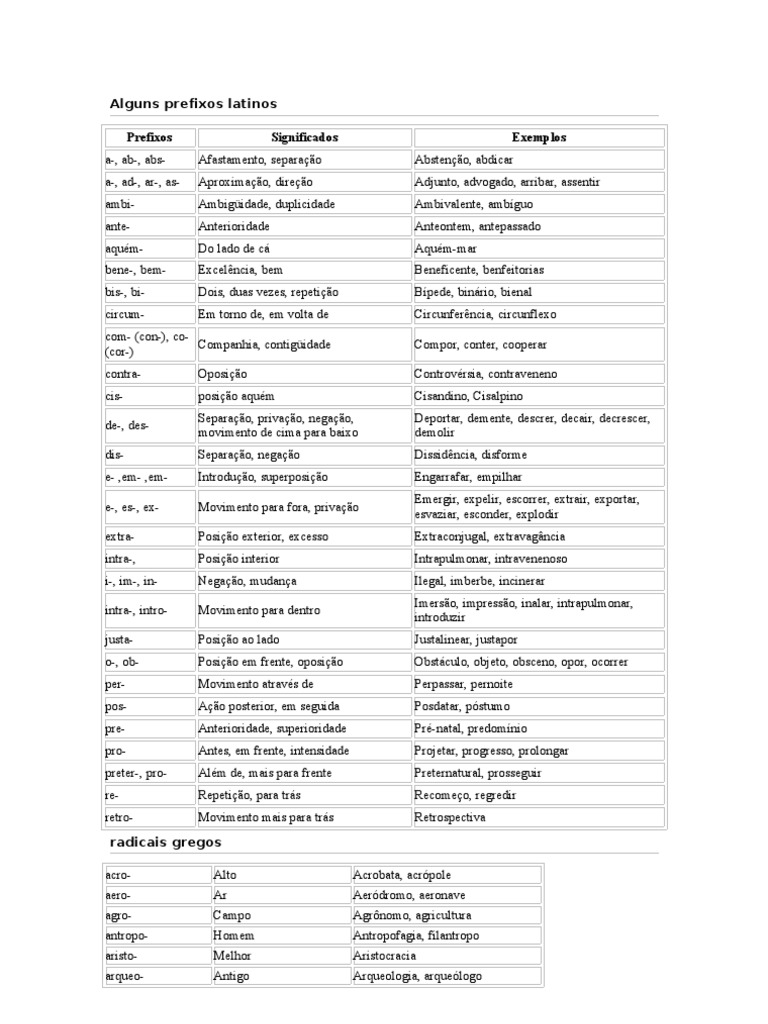 16
desconfinamento
descumprimento
desemprego
desigualdade
descontrolo
desinformação
desobediência
despedimentos
disseminação
insuficiência
incubabção
inflamação
pré-covid
pós-pandemia
retrovírus
retrocesso
repatriamento
repensar
DERIVAÇÃOPREFIXOS LATINOSléxico do séc. XXI
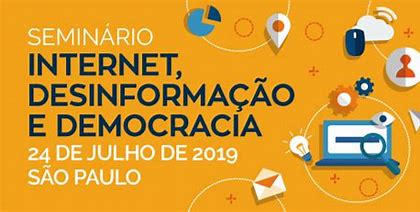 é seguido de hífen por ter
 acentuação gráfica própria
17
desconfinamento
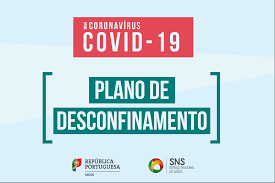 a atenuação gradual ou, mesmo, o levantamento das medidas de confinamento impostas para combater a propagação do novo coronavírus.
18
SUFIXÁLNÍ DERIVACE
Princip odvozování pomocí přípon neboli tzv. sufixální derivace, spočívá v použití SUFIXU - přípony, které se připojují ke slovnímu základu [Ra].
R
a
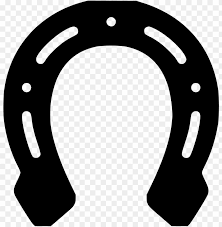 DERIVAÇÃO SUFIXAL
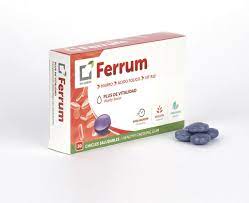 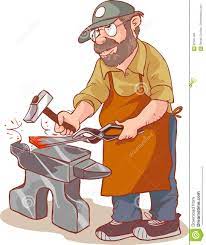 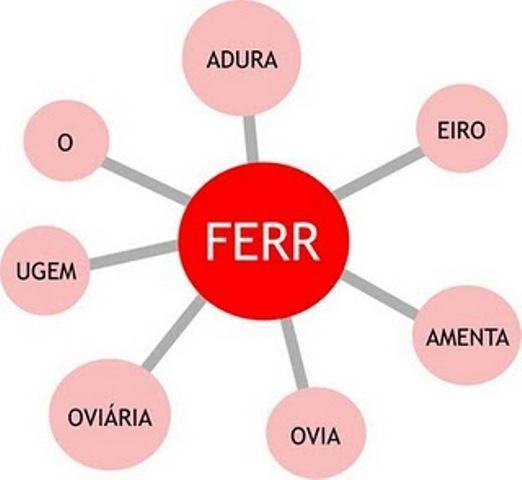 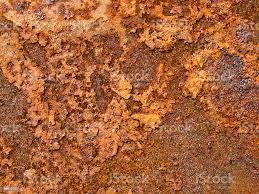 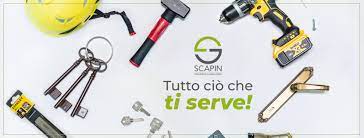 Ser chato como a ferrugem
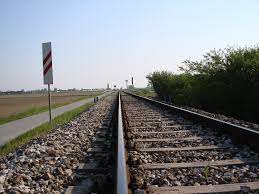 20
Typy sufixůhledisko morfologické
Typy sufixůhledisko sémantické
PRAGMATICKÉ
AUGMENTATIVNÍ – zveličelé
ão, alhão, -(z)arrão, -eirão, -aça, -aço, - árzio, - uça, -anzil, -aréu, -arra, -orra, -astro, - az, -alhaz, -arraz 

DEMINUTIVNÍ – zdrobnělé
zinho, -inho, - ino, -im,-acho, -icho,  -ucho, -ebre, -eco,-ico, -ela, -elho, -ilho, - ete, -eto, -zito-ito, -ote,-isco,-usco.-ola
DERIVAÇÃOSUFIXOS PRAGMÁTICOS
DIMINUTIVOS
AUMENTATIVOS
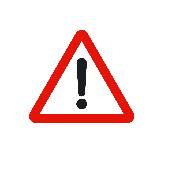 PODEM SER TAMBÉM NOCIONAIS
zinho, -inho, - ino, -im,-acho, 
-icho,  -ucho, -ebre, -eco,-ico, 
-ela, -elho, -ilho, - ete, -eto, -zito
-ito, -ote,-isco,-usco.-ola
ão, alhão, -(z)arrão, -eirão, -aça,
 -aço, - árzio, - uça, -anzil, -aréu, 
-arra, -orra, -astro, - az, -alhaz, 
-arraz
24
zinho, -inho, - ino, -im,-acho, -icho,  -ucho, -ebre, -eco,-ico, -ela, -elho, -ilho, - ete, -eto, -zito-ito, -ote,-isco,-usco.-ola
DEMINUTIVA
pragmatické
Nocionální
papel	papelinho
burro  	burrico
Forte 	fortim
rio	riacho
rapaz	rapazote
janela	janelinha
rua	ruela	
diabo	diabrete





café 	cafezito	
casa	 casebre	
ilha	ilhota
pequeno	pequenino
lugar	lugarejo	
mosca	mosquito	
folha	folheto
globo	glóbulo	
grão	grânulo	
cela	célula	
Chuva	chuvisco

				D
zinho, -inho, - ino, -im,-acho, -icho,  -ucho, -ebre, -eco,-ico, -ela, -elho, -ilho, - ete, -eto, -zito-ito, -ote,-isco,-usco.-ola
Derivação sufixos diminutivos
NOCIONAIS/OBJETIVOS
PRAGMÁTICOS/EXPRESSIVOS
lugar	lugarejo	
mosca	mosquito
folha	folheto
globo	glóbulo	
grão	grânulo	
cela	célula
papel	papelinho
burro  	burrico
adeus	adeusinho
Obrigado 	obrigadinho
café 	 cafezito	
Pequeno  pequenino
Gripe gripezinha
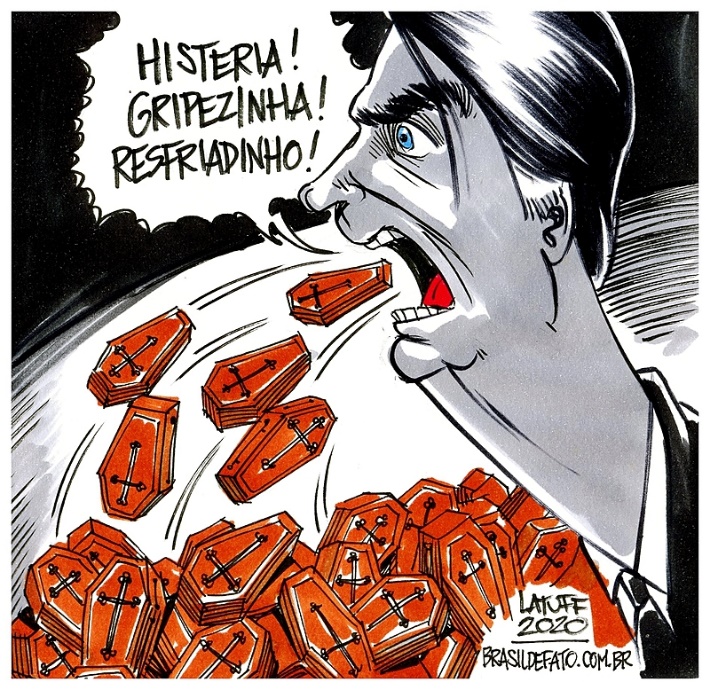 26
Knižní deminutivy
-ÚSCULO
-ÍCULO
-ÍCULA
-ULO
-ULA
-ÚNCULO
Diminutivos eruditos
-ÚSCULO
-ÍCULO
-ÍCULA
-ULO
-ULA
-ÚNCULO
Latim vulgar: 
Apis - APICULAM – CUL  – LH – ABELHA
Auris - AURICULAM – CUL –LH ORELHA
28
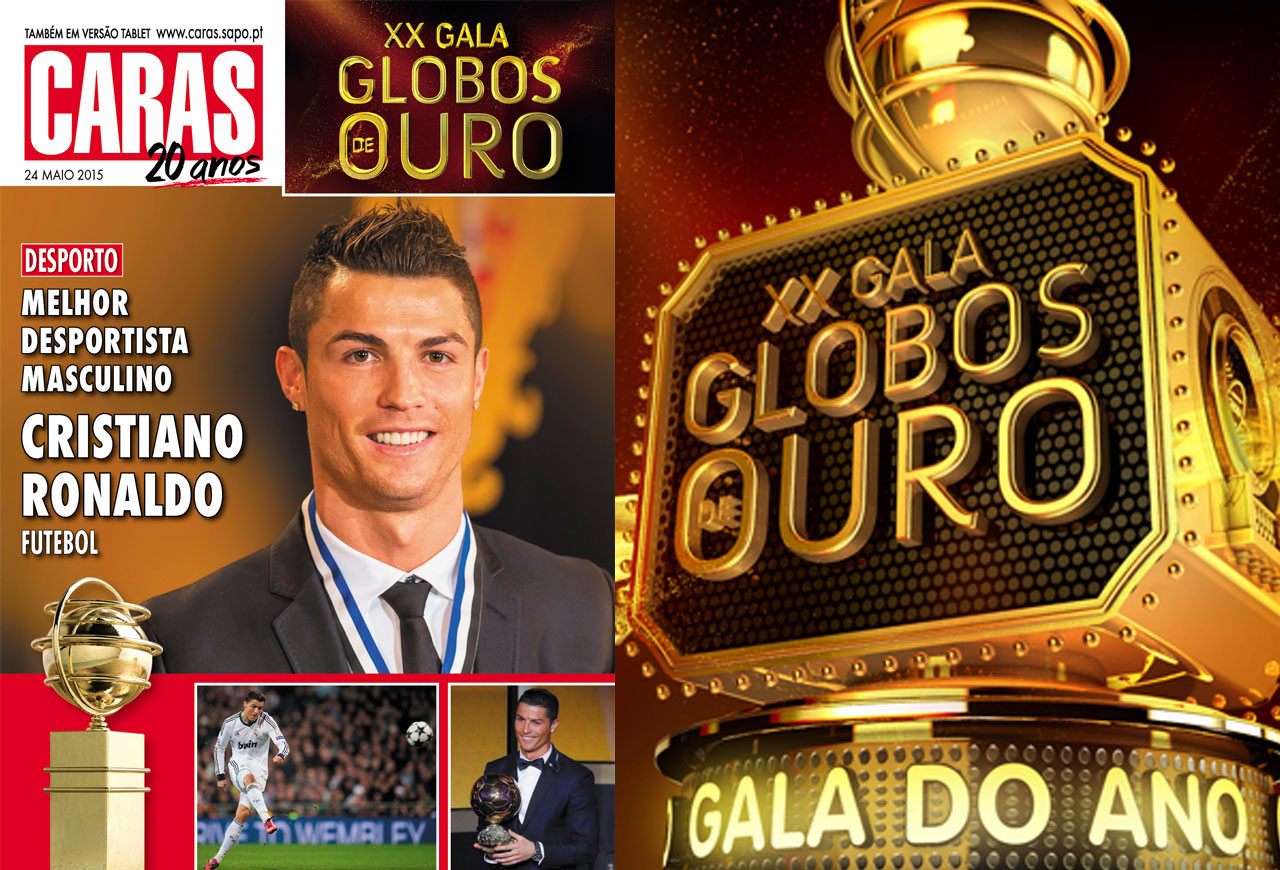 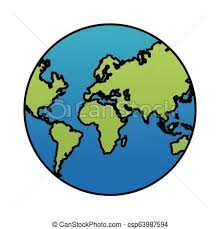 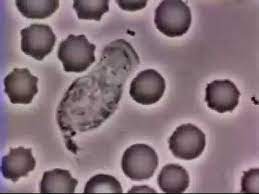 globo vs. glóbulo (krvinka)
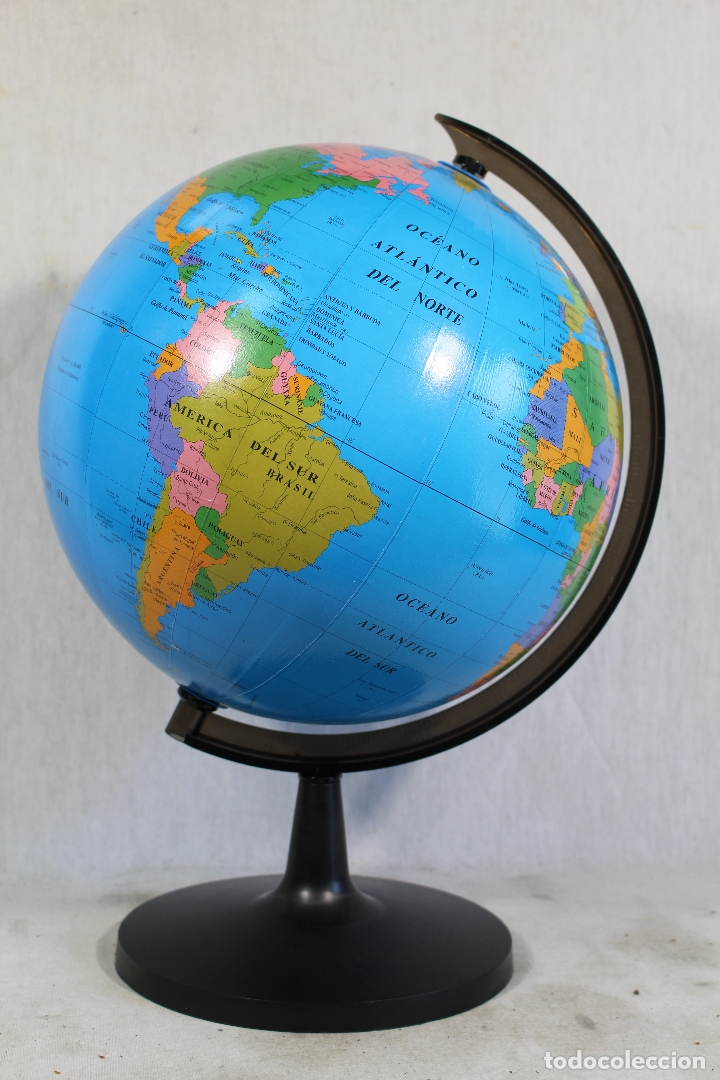 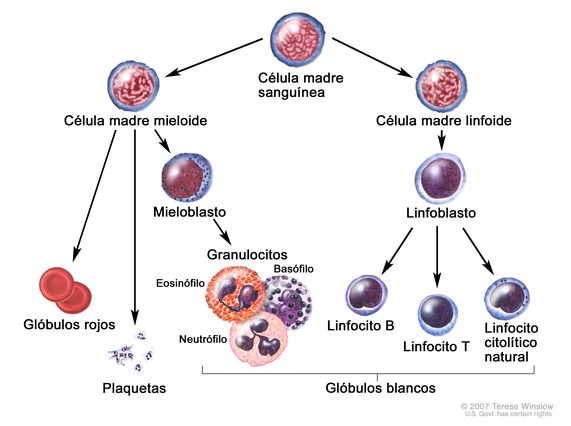 globo vs. glóbulo (krvinka)
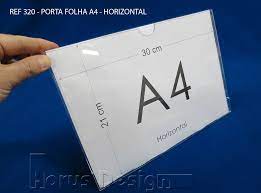 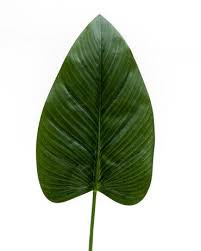 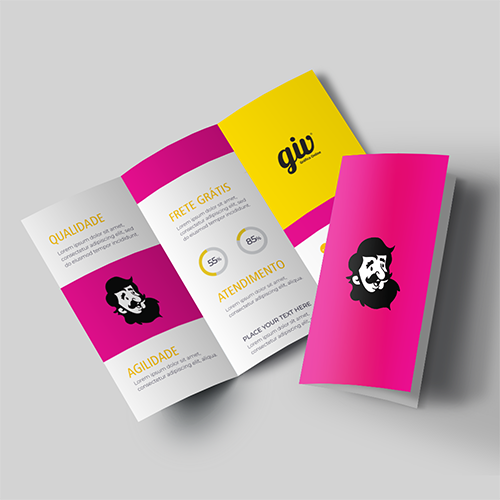 folha vs. folhete (leták)
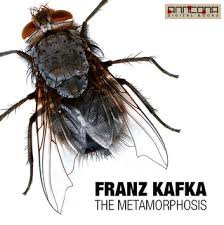 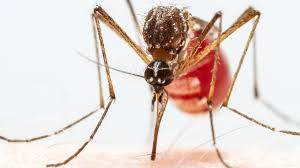 mosca vs. mosquito
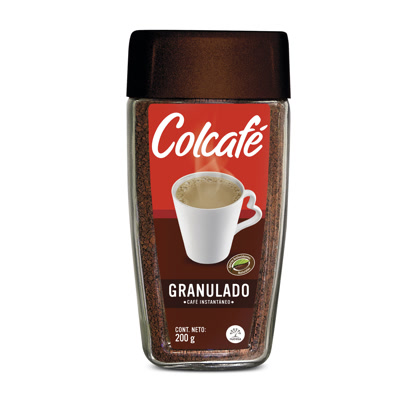 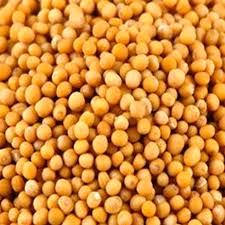 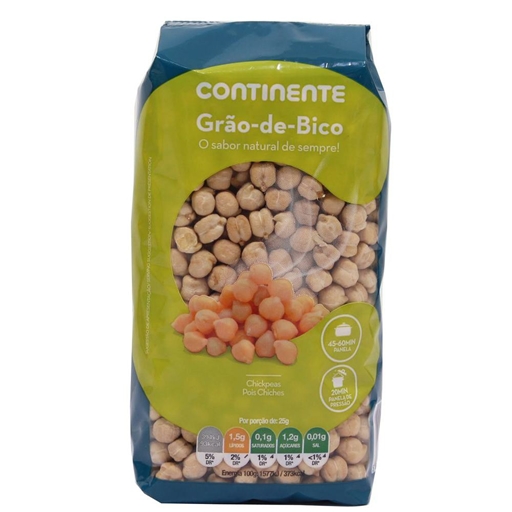 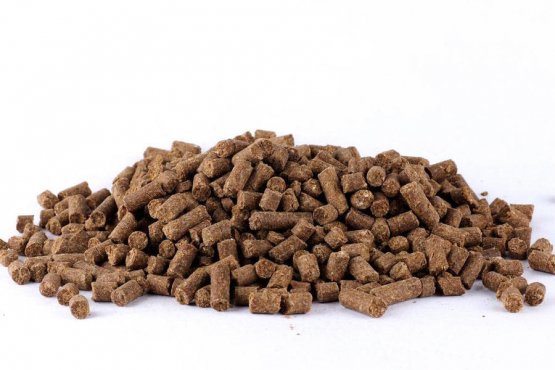 grão (zrna) vs. grânulo
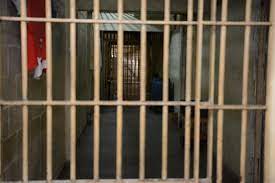 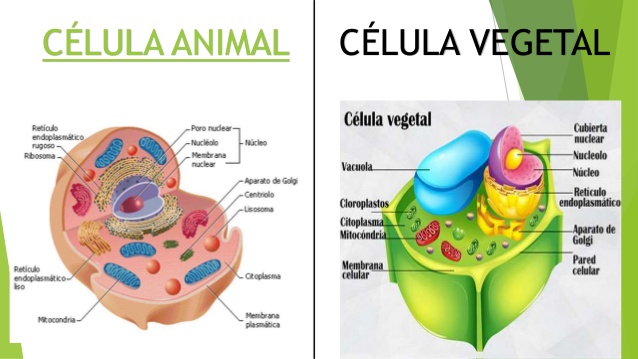 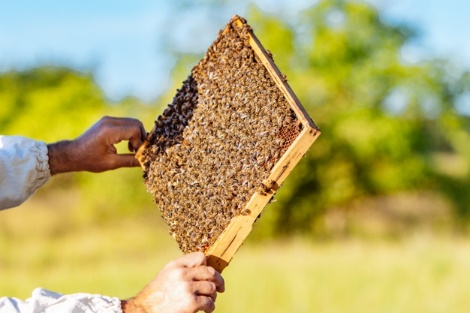 cela /cela –ubytovací buňka, plástev, vězeňská/  vs. célula
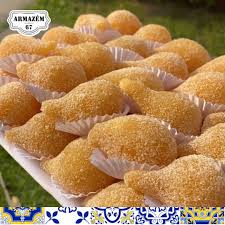 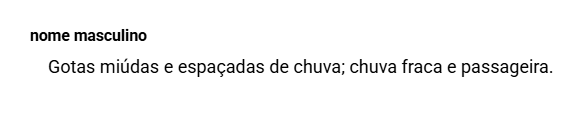 chuva versus chuvisco
ão, alhão, -(z)arrão, -eirão, -aça, -aço, - árzio, - uça, -anzil, -aréu, -arra, -orra, -astro, - az, -alhaz, -arraz
AUGMENTATIVA
pragmatické
Nocionální
cão	canzarrão psisko
boca	bocarra huba
drama	dramalhão (přehnané drama) 
grande	grandalhão obr
cabeça	cabeçorra    
mulher	mulherona mužatka, ženská
bonito	bonitão hezoun
gato	gatarrão 
nariz	narigão	nosisko
sorte	sortalhão 
poeta – poetastro veršotepec 
médico –medicastro
 doktor – šaman (negativní)
  rico	ricaço boháč
faca 	facalhão
rapaz	rapagão
Monte        montanha
muro	muralha
porta	portão
voz	vozeirão
sala	salão
copo	copázio
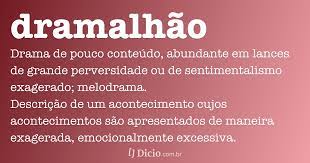 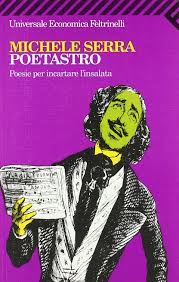 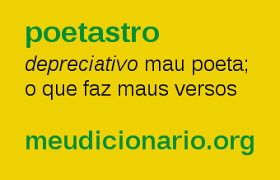 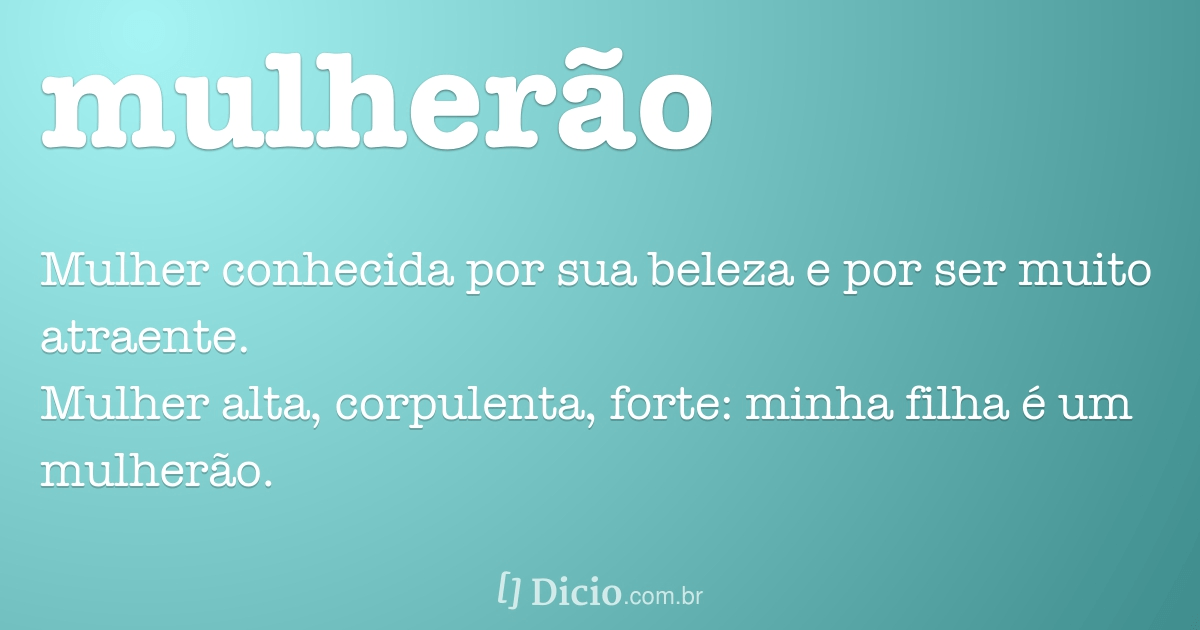 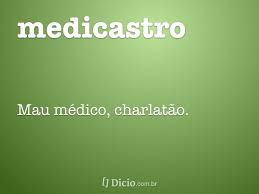 37
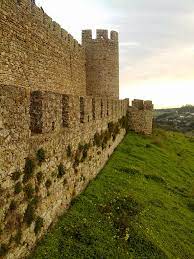 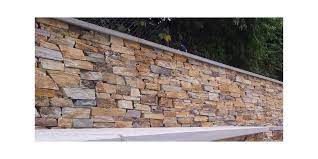 muro (alvenaria) vs. muralha  (defesa de fortalezas)
38
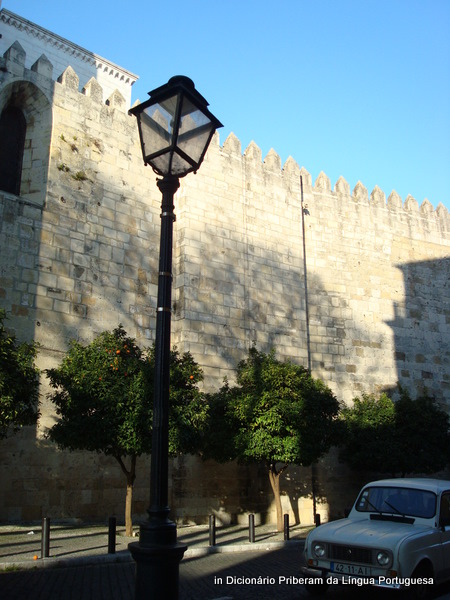 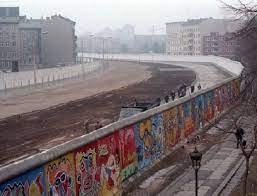 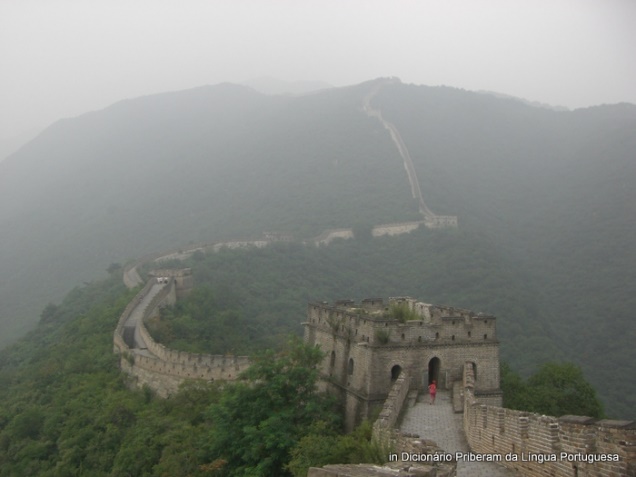 Neutralização de sentidos – uso automatizadomuro (Muro de Berlim, 165 km) vs. muralha (Grande Muralha da China 21 000 km)
39
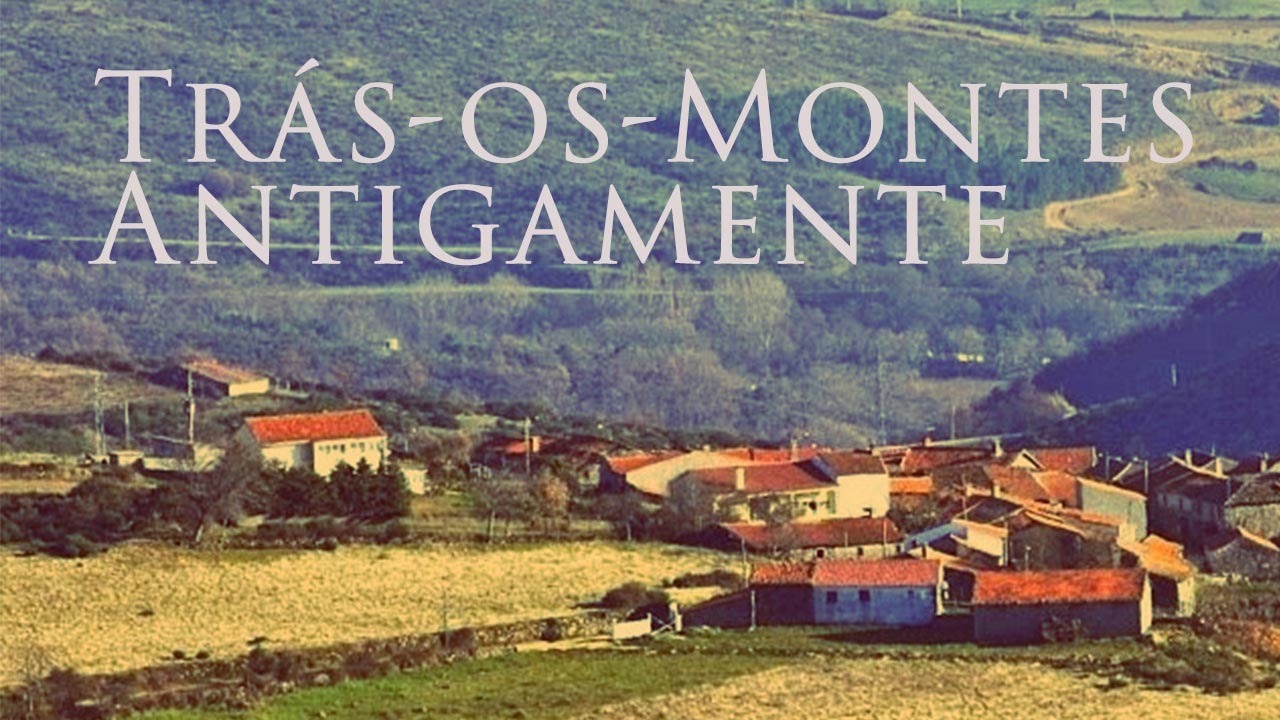 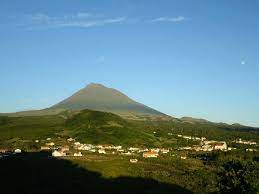 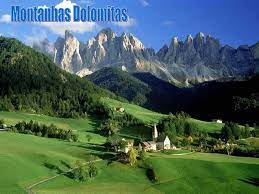 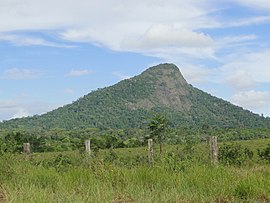 monte (Monte Pascoal, Bahia, Brasil, Monte Pico – Azory) vs. Montes (Trás-os-Montes) ou montanhas
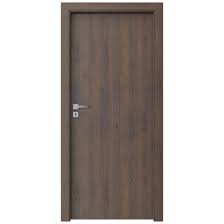 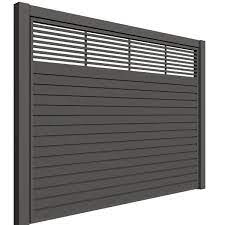 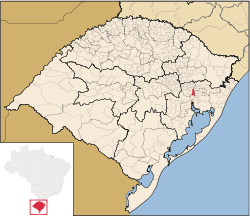 porta vs. portão /vrata, brána/ Portão /o Portão/
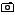 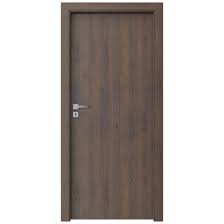 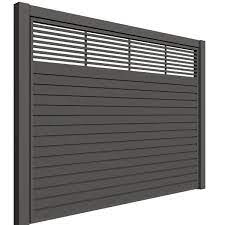 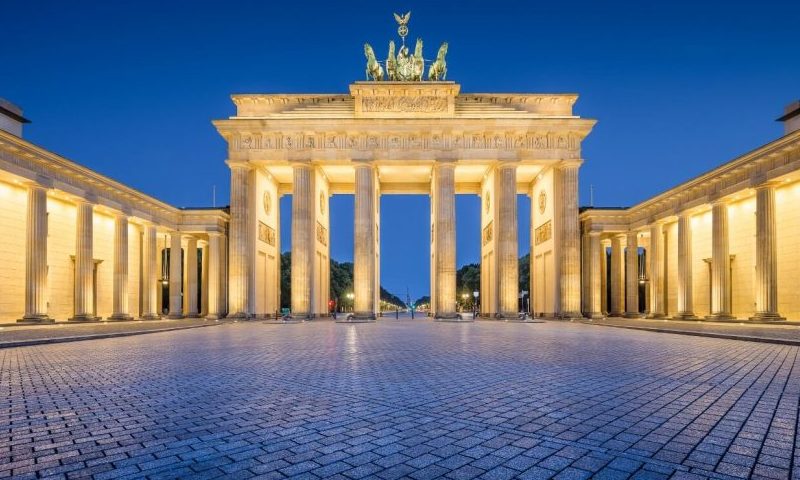 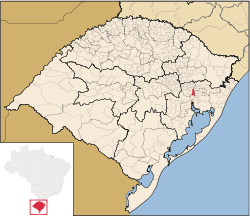 Portão de Brangemburgo, Berlim, Alemanha
O Portão – Brasil, Bahia
porta          vs. portão vs. o Portão/
42
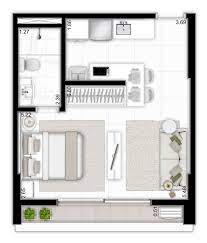 Salão de beleza
Salão de chá
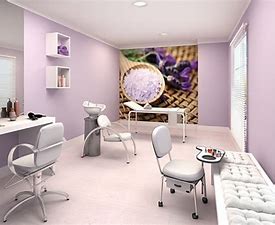 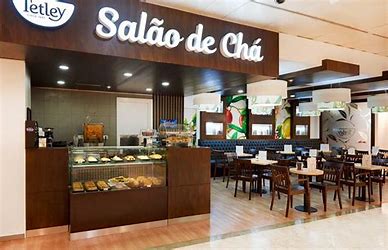 sala             vs. salão
43
voz vs. vozeirão
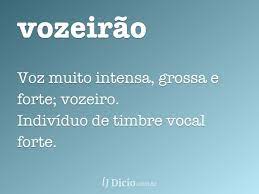 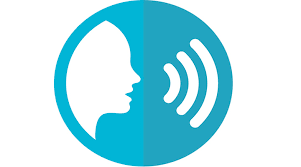 Que vozeirão cantando Adele "HELLO" - YouTube
voz vs. vozeirão
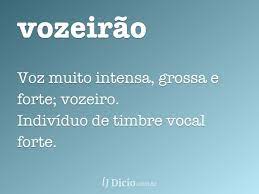 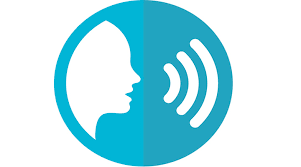 Que vozeirão cantando Adele "HELLO" – YouTube
https://www.youtube.com/watch?v=OC6gIG-9Aqk

(minutagem 00:42-1:10
45
NOCIONÁLNÍ PŘÍPONY
Nocionální (informativně věcné) přípony jsou tedy ty, které nesou jiný než expresivní význam. 
Velice často jsou tyt přípony mnohovýznamové
TYPY PŘÍPON z HLEDISKA MORFOLOGICKÉ  POVAHY DERIVÁTU
JMENNÉ: 
sapato:  „sapat-ada „střevíček“, sapat-ão „baganče“, sapat-aria „prodejna obuvi“, sapat-eiro „švec“, sapat-eira „botník“, sapat-ilha, „cvička“ sapat-eada, sapat-eado, „stepování“, sapat-eador, „stepař“
SLOVESNÉ:  
a manhã : amanh-ecer „svítat“
PŘÍSLOVEČNÉ: 
perigosa-mente, „nebezpečně“ nebo  linda-mente, „pěkně“
NOMINÁLNÍ- nominální sufixy (nejobsáhlejší)
Nominální sufixy se mohou připojovat k podstatným jménům, přídavným jménům, nebo slovesům. Derivátem pak může být jako podstatné tak přídavné jméno. 

Je nutno podotknout, že nominální sufixy jsou obdařeny mnoha významy.
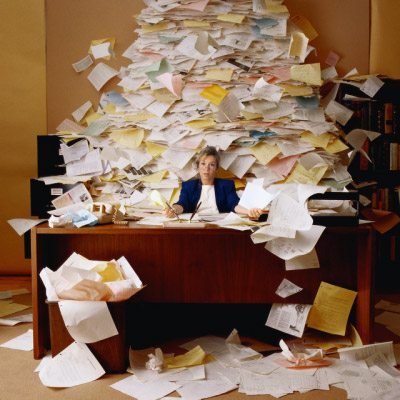 PODST. JM. + ADA
- HROMADNÝ VÝZNAM
papel – papelada, boi - boiada

- RÁNA NĚJAKÝM PŘEDMĚTEM
faca – facada, dente - dentada

- DŽUS sumo vs. suco
laranja – laranjada
limão – limonada
Festa
Churrasco – gril
grilovačla
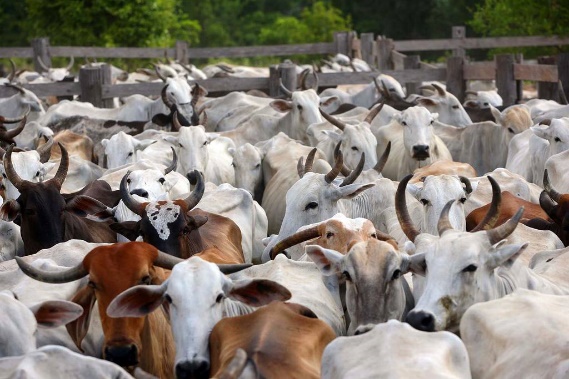 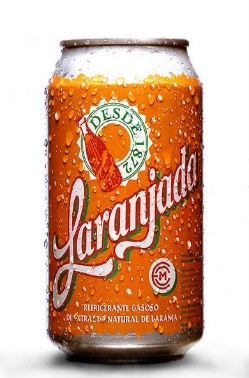 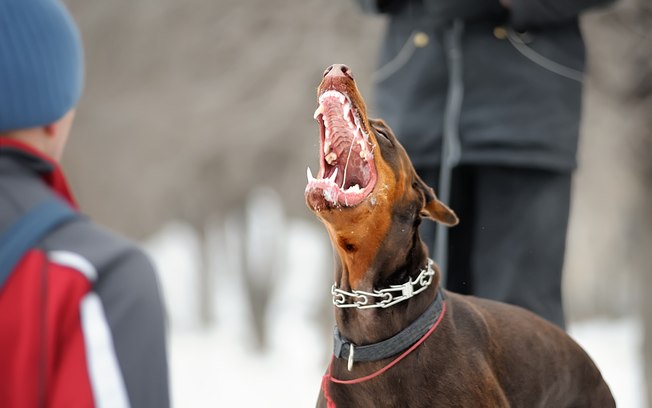 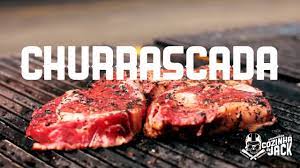 nome + ARIA  (lojas)
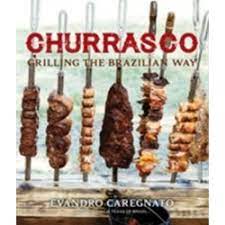 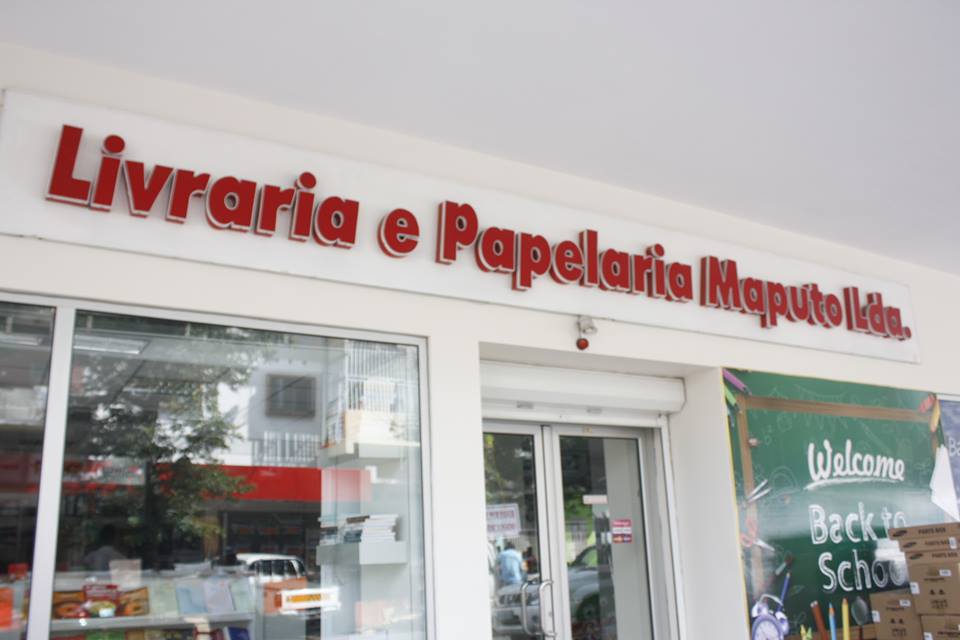 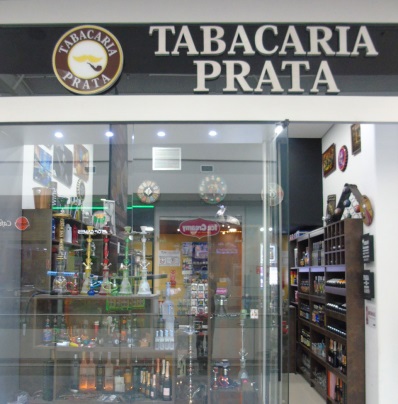 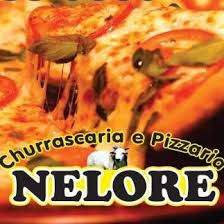 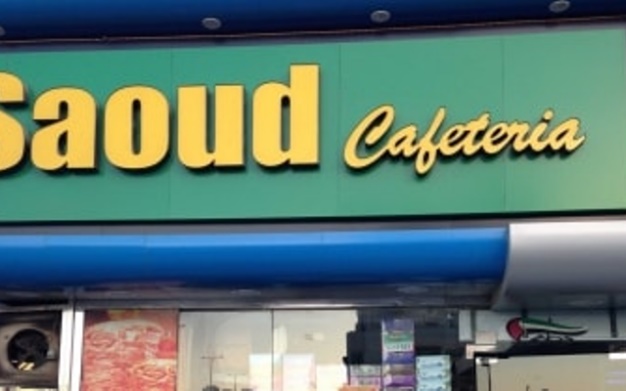 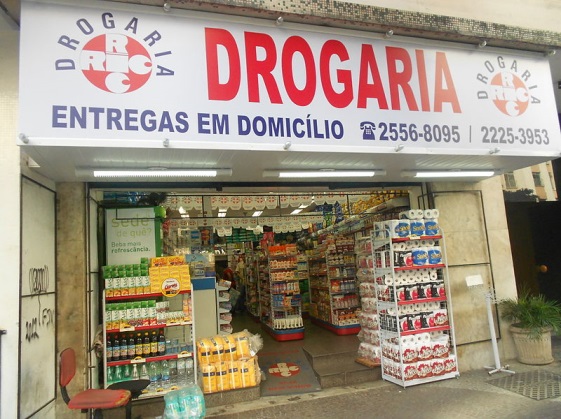 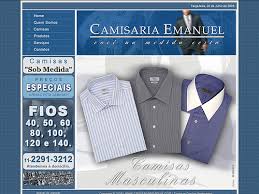 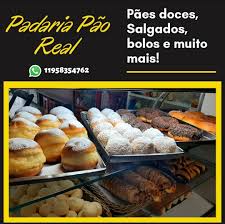 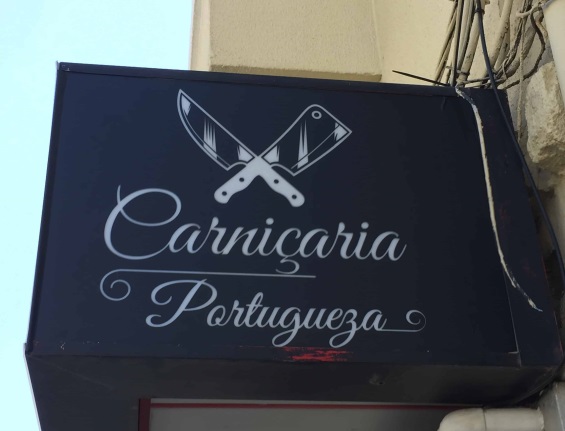 50
PODST. JM. + ITE
ZÁNĚT

GASTRITE – žaludeční katar,  gastritida
BRONQUITE – zánět průdušek – bronchitida 
APENDICITE – zánět slepého střeva 
CELULITE - celulitida
AMIGDALITE – zánět mandlí
MENINGITE – zánět mozkových blan, meningitida
LARINGITE – zánět hltanu – laryngitida 
HEPATITE – zánět jater –hepatitida
nome + ITE (inflamação, doença)
GASTRITE 
BRONQUITE  
APENDICITE 
CELULITE
AMIGDALITE 
MENINGITE 
LARINGITE 
HEPATITE
OTITE (OUVIDO)
UVEÍTE   (OLHO  UVE)
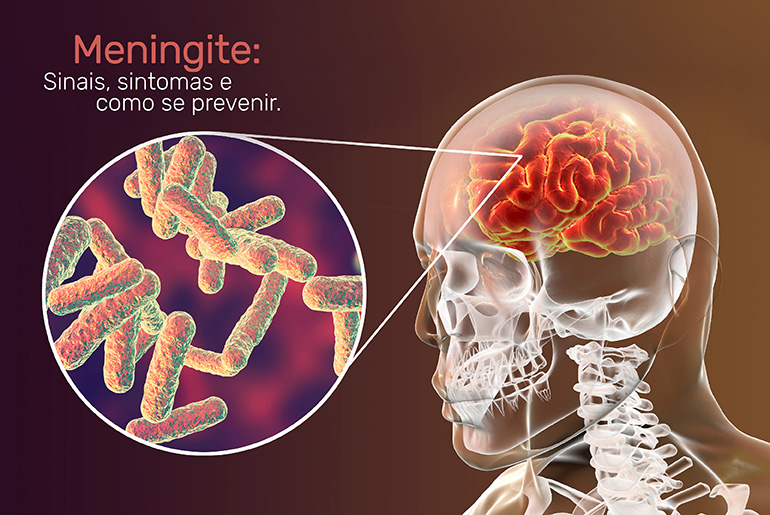 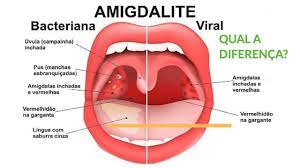 52
PODST. JM. + (I)DADE (ost, ita)
CRUEL  - CRUELDADE - Krutost
DIGNO – DIGNIDADE - důstojnost
AMÁVEL –A MABILIDADE - laskavost
FELIZ – FELICIDADE  -radost  (štěstí)
HÁBIL – HABILIDADE (znalost, schopnost, habilita)
CAPAZ – CAPACIDADE (kapacita, schopnost)
RARO– RARIDADE (rarita, vzácnost)
ESPECÍFICO – ESPECIFICIDADE (specifikum, specifičnost)

Local: UNIVERSO – UNIVERSIDADE 
Parabéns: Felicidades!
-ost
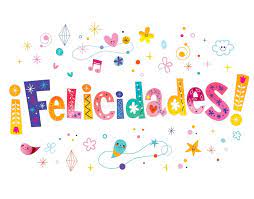 -ita
PŘÍDAVNÉ JMÉNO + - EZA, - IA (A, STVÍ)
BELO – BELEZA - krása
RICO – RIQUEZA - bohatství
ALEGRE – ALEGRIA - radost
Podstatné/příd-jméno + ISMO, ISTA
Směr, doktrína, způsob myšlení, chování (ISMO) a stoupenci (ISTA)
REAL – REALISMO – REALISTA
SÍMBOLO – SIMBOLISMO – SIMBOLISTA
POSITIVO – POSITIVISMO – POSITIVISTA
BUDDHA – BUDISMO - BUDISTA
CALVIN – CALVINISMO - CALVIISTA
DALTON – DALTONISMO 
HERÓI – HEROÍSMO
FASCE – FASCISMO - FASCISTA
-ismus
-ista
nome/adjetivo + ISMO, ISTA
-ISTA
-ISMO
Defensores das correntes, doutrinas, de ideologias

–  REALISTA
– SIMBOLISTA
– POSITIVISTA
- BUDISTA
- CALVINISTA
- FASCISTA
Corrente, doutrina, modo de pensamento  

REAL – REALISMO
SÍMBOLO – SIMBOLISMO
POSITIVO – POSITIVISMO
BUDDHA – BUDISMO
CALVIN – CALVINISMO
FASCE – FASCISMO
- Origem da língua: espanholismo, hispanismo, castelhanismo, covidismo 
56
Podstatné/příd-jméno + ISTA
ZAMĚSTNÁNÍ nebo provozovatel nějaké činnosti
piano -  pianista
dente -  dentista
tura - turista
Língua – Linguista
Crónica – cronista
Nu – nudista
Terror – terorista
A ostatní
economia -  economista,  acordeonista, ceramista, cronista,. eletricista, geneticista, meteorologista,, populista, rececionista,,
-ista
-om, -kář, - ik, og, ní
nome + ISTA
Profissão
Instrumento, objeto
-  pianista
-  dentista
- turista
acordeonista, ceramista, cronista,linguista. eletricista, geneticista, meteorologista, nudista, populista, rececionista, terrorista
piano
dente
turismo
acordeão, cerâmica, crónica, língua. eletricidade, genes, meteorologia, nu, povo (populu), receção, terror, economia
-ista
-om, -kář, - ik, og, ní
58
verbo  +  NÇA, ÂNCIA, ÊNCIA
NOME ( propriedade, qualidade, fenómeno)
VERBO
– TOLERÂNCIA 
–  DIFERENÇA 
– CONCORRÊNCIA
TOLERAR
DIFERIR
CONCORRER
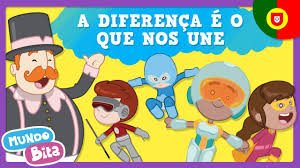 59
verbo + ANTE, ENTE, INTE
Nome (agente)
verbo
pedinte
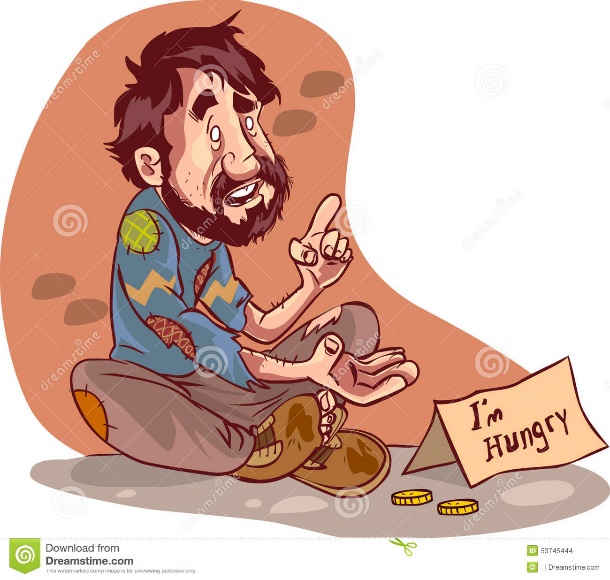 – ESTUDANTE 
– COMBATENTE
– OUVINTE 
– PEDINTE
ESTUDAR  
COMBATER
OUVIR
PEDIR
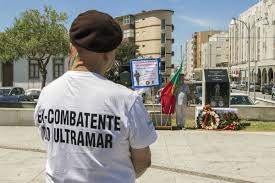 combatente
60
SLOVESO + OR  - aktér
INSPECIONAR – INSPETOR  inspektor
JOGAR –JOGADOR - hráč
TRABALHAR – TRABALHADOR – pracující, zaměstnanec
PREDAR – PREDADOR – predátor (dravec)
AMAR – AMADOR milovník (také amatér)
CALCULAR – CALCULADOR (kalkulátor) calculadora (kalkulačka)
GOVERNAR – GOVERNADOR (guvernér)
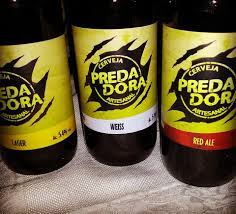 verbo + OR(a)
verbo
Nome agente
INSPETOR/a
JOGADOR/a
TRABALHADOR/a 
PREDADOR/a
AMADOR/a
CALCULADOR  calculadora  
GOVERNADOR
INSPECIONAR – 
JOGAR –
TRABALHAR – 
PREDAR – 
AMAR – 
CALCULAR-
GOVERNAR –
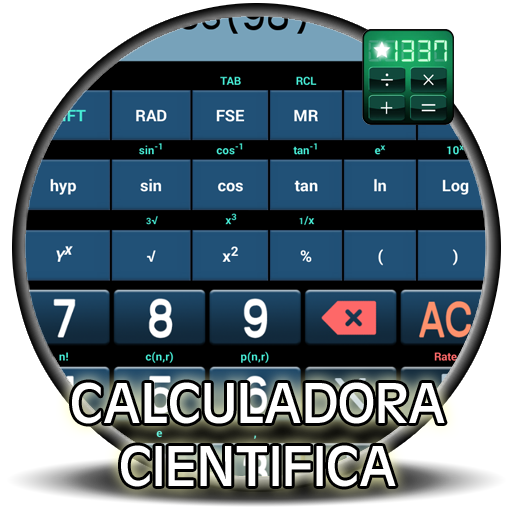 62
verbo + MENTO
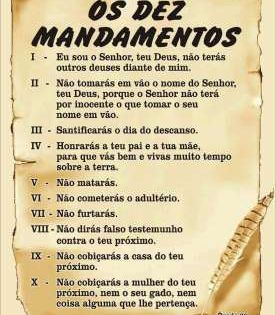 verbo
(processo, COGNIÇÃO experiência)
SENTIR 
MANDAR
PENSAR
NASCER
ALOJAR
– SENTIMENTO  
– MANDAMENTO  
–PENSAMENTO 
– NASCIMENTO
– ALOJAMENTO
63
SLOVESO + MENTO
SENTIR – SENTIMENTO (SENTIMENT- CIT, cítění)
MANDAR – MANDAMENTO ( mandamentos) 
PENSAR –PENSAMENTO – myslet  - myšlení
ALOJAR – ALOJAMENTO – ubytovat -ubytování
NASCER – NASCIMENTO – narodit - narození
verbo + ÇÃO
Processo, ação
verbo
– nomeação 
–  calculação 
– operação 
– extração 
– abstração 
– fixação
nomear
calcular
operar
extrair
abstrair
fixar
-ace
akce
65
verbo + ANTE/ENTE
Adjetivo (qualidade)
verbo
- TOLERANTE  
- REPUGNANTE    
- INTRIGANTE   
- INTEGRANTE
- DOENTE
- RESISTENTE, resistivo
TOLERAR
DOER
RESISTIR
REPUGNAR
INTRIGAR
INTEGRAR
66
SLOVESO + ANTE (ANTNÍ, ÍCÍ)
TOLERAR  - TOLERANTE - tolerantní
DOER – DOENTE – nemocný 
RESISTIR – RESISTENTE - rezistentní
REPUGNAR – REPUGNANTE – odpuzující, 
INTRIGAR – INTRIGANTE - intrikující
INTEGRAR – INTEGRANTE - INTENGRUJÍCÍ
VERBÁLNÍ SUFIXY
AR				ER			IR
   ESQUIAR			COMER		PARTIR

Krom toho také deminutivní a meteorologické:
-ecer
amanhecer
entardecer
anoitecer
-ilhar, inhar, iscar
dedilhar, apadrinhar, chuviscar
SUFIXOS VERBAIS
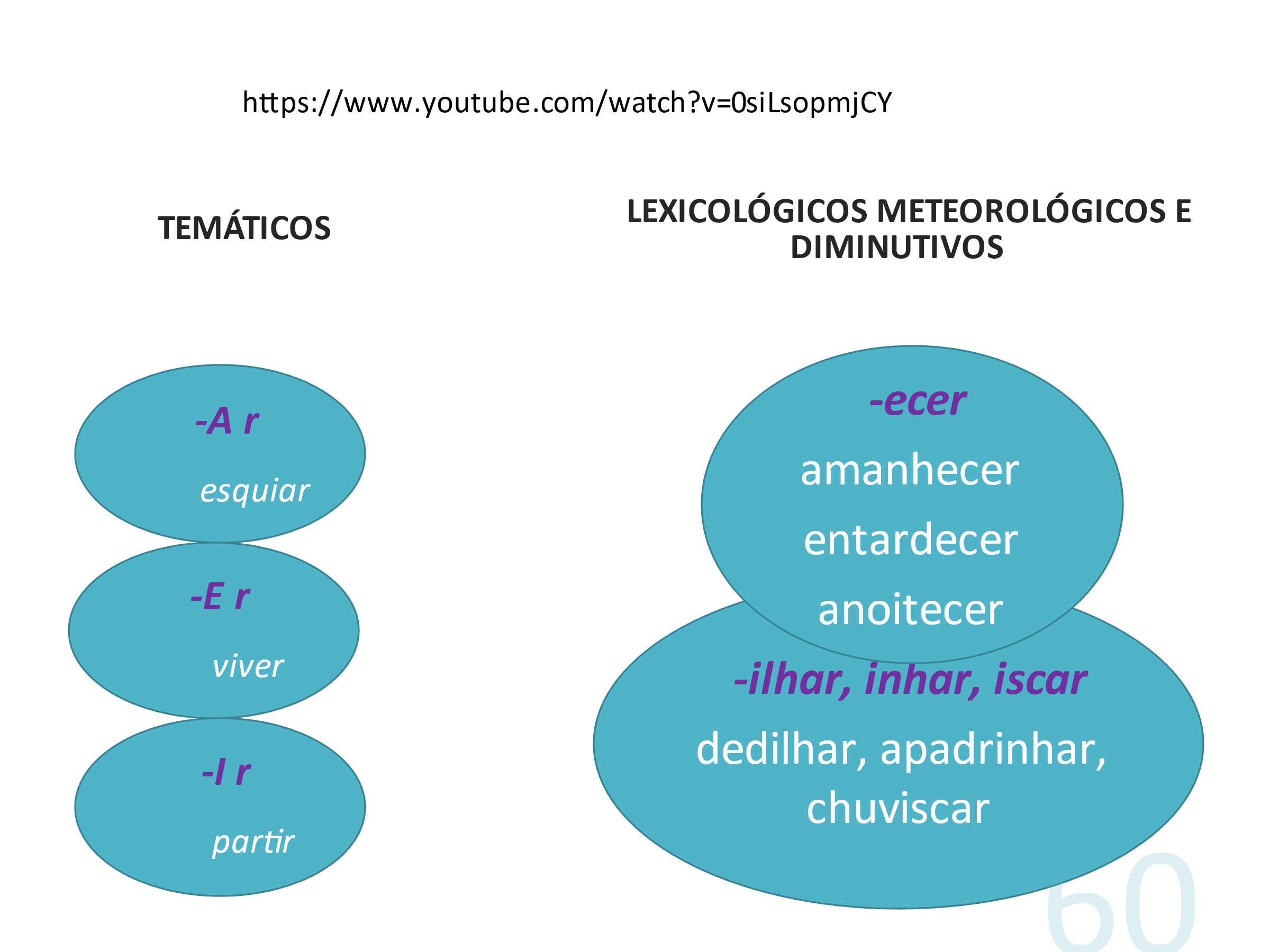 69
ADERBIÁLNÍ SUFIX
-amente
MENTE 
Lindo – linda – lindamente
Franco – franca – francamente
Leve – leve- levemente
Feliz – feliz - felizmente
-emente
-(-) mente
PARASYNTETICKÁ DERIVACE
Parasyntetická derivace je slovotvorný proces, při kterém je ke slovu připojen současně sufix a prefix [aRa]. Parasyntéza je slovo řeckého původu, které je složeno z pára (=juxtapozice, stavění vedle sebe) a synthetikós (to, co se připojuje).
R
-a
-a
PARASYNTETICKÁ DERIVACE
Parasyntetická derivace je slovotvorný proces, při kterém je ke slovu připojen současně sufix a prefix [aRa]. Parasyntéza je slovo řeckého původu, které je složeno z pára (=juxtapozice, stavění vedle sebe) a synthetikós (to, co se připojuje).
pátria
-re
-ar
Circunfixação – exemplo
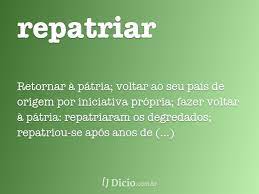 patria
re
-ar
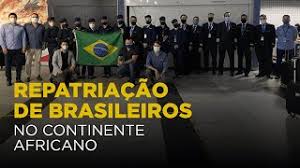 73
Circunfixação – exemplo
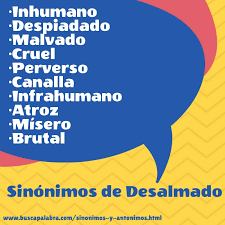 alma
des
-ado
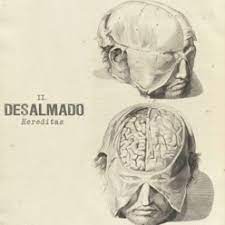 74
PARASYNTETICKÁ DERIVACE
Parasyntetická derivace je slovotvorný proces, při kterém je ke slovu připojen současně sufix a prefix [aRa]. Parasyntéza je slovo řeckého původu, které je složeno z pára (=juxtapozice, stavění vedle sebe) a synthetikós (to, co se připojuje).
alma
-des
-ado
PARASYNTETICKÁ DERIVACE
Parasyntetická derivace je slovotvorný proces, při kterém je ke slovu připojen současně sufix a prefix [aRa]. Parasyntéza je slovo řeckého původu, které je složeno z pára (=juxtapozice, stavění vedle sebe) a synthetikós (to, co se připojuje).
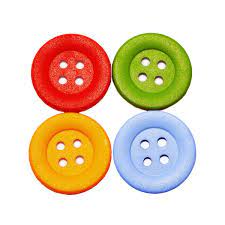 bot(ão)
-a
-oar
Circunfixação – exemplo
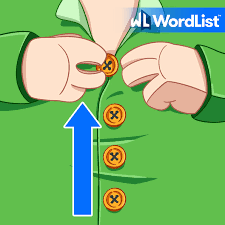 bot(ão)
a
-oar
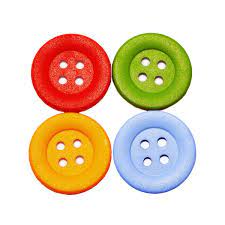 77
PARASYNTETICKÁ DERIVACE
Parasyntetická derivace je slovotvorný proces, při kterém je ke slovu připojen současně sufix a prefix [aRa]. Parasyntéza je slovo řeckého původu, které je složeno z pára (=juxtapozice, stavění vedle sebe) a synthetikós (to, co se připojuje).
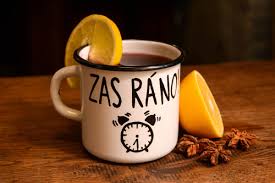 manhã
-re
-ar
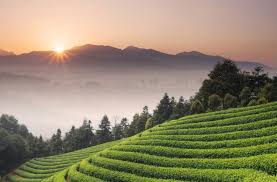 PARASYNTETICKÁ DERIVACE
Parasyntetická derivace je slovotvorný proces, při kterém je ke slovu připojen současně sufix a prefix [aRa]. Parasyntéza je slovo řeckého původu, které je složeno z pára (=juxtapozice, stavění vedle sebe) a synthetikós (to, co se připojuje).
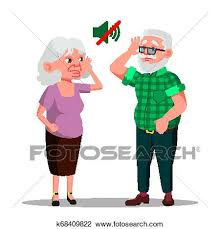 surd(o)
-en
-ecer
Circunfixação – exemplo
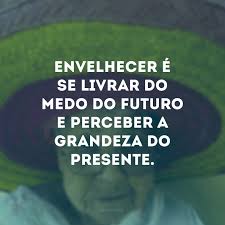 velh(o)
en
ecer
80
Příklady
Alma - desalmado „bezduchý“ se skládá z prefixu des (bez) a z adjektivního sufixu -ado (ý). Oba dva morfémy se připojily ke kořenu „alma“ (duše).  
Pátria „vlast“ přijímá prefix re- (znovu) a sufixy -ação, -ar, - ado. Výslednými tvary jsou tedy: repatriação „repatriace-návrat do vlasti“, repatriar „repatriovat - znovu se vrátit do své vlasti“, repatriado „navrácený do vlasti – repatriant“.  
K parasyntéze nejčastěji dochází u sloves, kde jsou hlavními prefixy a-, em- či en-: 
botão „knoflík“ ► abotoar „zapnout knoflíky“, 
manhã „ráno“ ► amanhecer „svítat“,  
surdo „hluchý“ ► ensurdecer „ohluchnout“
REGRESIVNÍ DERIVACE
Regresivní derivace je takový druh derivace, při kterém ze slova původně delšího vzniká slovo kratší [Ra - a¹+a²]. Často dochází k odejmutí verbálního sufixu a vzniku substantiva: 
chorar „plakat“ ► choro „pláč“.  
Jak vidíme, je to proces opačný k předchozím typům derivace, kdy derivát vznikl progresivním rozšířením základ, většinou významově abstraktního.
Pokud podstatné jméno vyjadřuje děj, pak je základem sloveso: grito „křik“, ameaça „hrozba“, troco „výměna“ jsou podstatná jména abstraktní a jsou odvozena regresivní derivací od slovesných základů gritar „křičet“, ameaçar „hrozit“ a trocar „vyměnit“. 
Pokud podstatné jméno označuje konkrétní předmět, pak je základem podstatné jméno: azeite „olivový olej“, âncora „kotva“ či folha  „list papíru“, které progresivní derivací dávají vznik denominálním slovesům azeitar „přidat olivový olej“,  ancorar  „kotvit, ukotvit“ a folhear „listovat knihou“.
REGRESIVNÍ versus PROGRESIVNÍ
DERIVAÇÃO REGRESSIVA versus PROGRESSIVA
progresso
regresso
Se o nome é um nome concreto, então, a base é o nome. 
 
azeite              azeitar
âncora           ancorar
folha              folhear
Se o nome é um nome abstrato, então, a base é o verbo. 

gritar              grito
ameaçar        ameaça
trocar            troco
84
NEPRAVÁ DERIVACE
Nepravá derivace, někdy také nazývaná nulová derivace, je slovotvorný proces, při kterém nedochází k žádné morfologické změně slova. Slovo mění slovní druh bez jakékoliv změny formy. Může se týkat všech slovních druhů od sloves až po předložky, kdy se přidáním členu ze slov stávají substantiva
PŘÍKLADY
sim“ano“ ►  o sim „souhlas“
 não „ne“ ► o não „nesouhlas/odmítnutí“; oxalá „kéž by“ ► o oxalá „přání“, 
porque „proč“ ►  o porquê „důvod“, 
como „jak“ ► o como „způsob“, 
quando „když“ ► o quando „doba, termín“
jantar „večeřet“ ►  o jantar „večeře“
pró „pro“ ►  os prós „výhody“, 
contra „proti“ ►  os contra „nevýhody“.
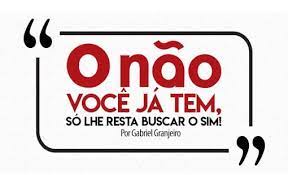 CONVERSÃO - exemplos
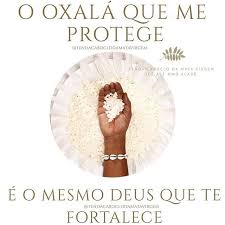 87
Jde o slovotvorný proces, který spočívá ve spojování dvou i více slovních základů[R+R]. [R+R+R] a dává vznik slovům složeným, tzv. složeninám, která se nazývají kompozita. 
Skládáním slov ze dvou až tří slovotvorných základů se vždy tvoří pojmenování motivovaná. Velmi často se složeniny užívají v odborném názvosloví a v publicistice, kde je výhodou jejich kondenzovaná forma a také vysoká explicitnost složených výrazů.
KOMPOZICE - SKLÁDÁNÍ
R
R
R
composição
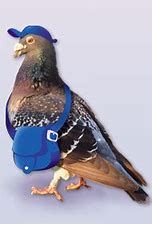 Por aglutinação
Por justaposição
Aguardente (agua ardente)
Embora (em boa hora)
Pernalta (perna alta)
Vinagre (vinho acre)
Pombo-correio
Arco-íris
Ano-luz
Cajá-mirim
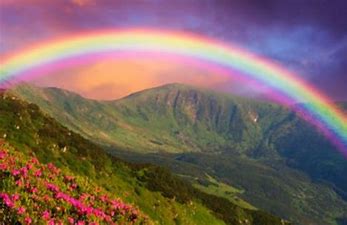 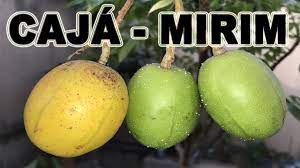 89
KOMPOZITA PODLE STRUKTURY
dvě podstatná jména: 
	porco-espinho „dikobraz“;
podstatné + přídavné jméno:  
	criado-mudo „noční stolek“; 
	amor-perfeito „maceška“
	aguardente „kořalka“;  
	belas artes „krásná umění“;
podstatné jméno + předložka + podstatné jméno: 
	chapéu-de-sol  „deštník“;
dvě přídavná jména: 
	tragicómico „tragikomický“;
číslovka + podstatné jméno:
	mil-folhas „listové těsto“, 
	segunda-feira „pondělí“,  
	trigêmeo „trojčata;
KOMPOZITA PODLE STRUKTURY
Sloveso + podstatné jméno
beija-flor „kolibřík“, 
guarda-roupa „šatna“, 
passatempo	„kratochvíle“;
Dvě slovesa: 
corre-corre „sběh“; 
vaivém „chození sem a tam“;
příslovce+přídavné jméno: 
sempre-viva „slaměnka“;
příslovce + sloveso:  
maldizer „zlořečit“, 
bemdizer „blahořečit“.
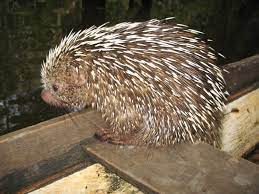 PALAVRAS COMPOSTAS - estrutura
Porco-espinho
Amor-perfeito
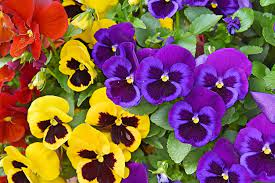 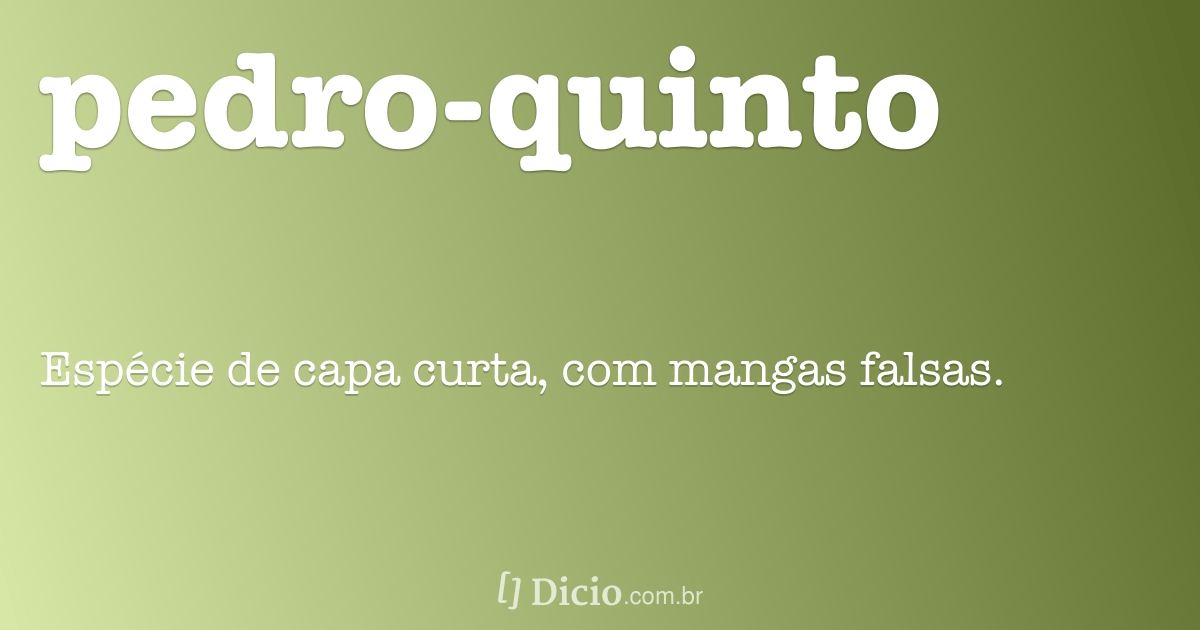 92
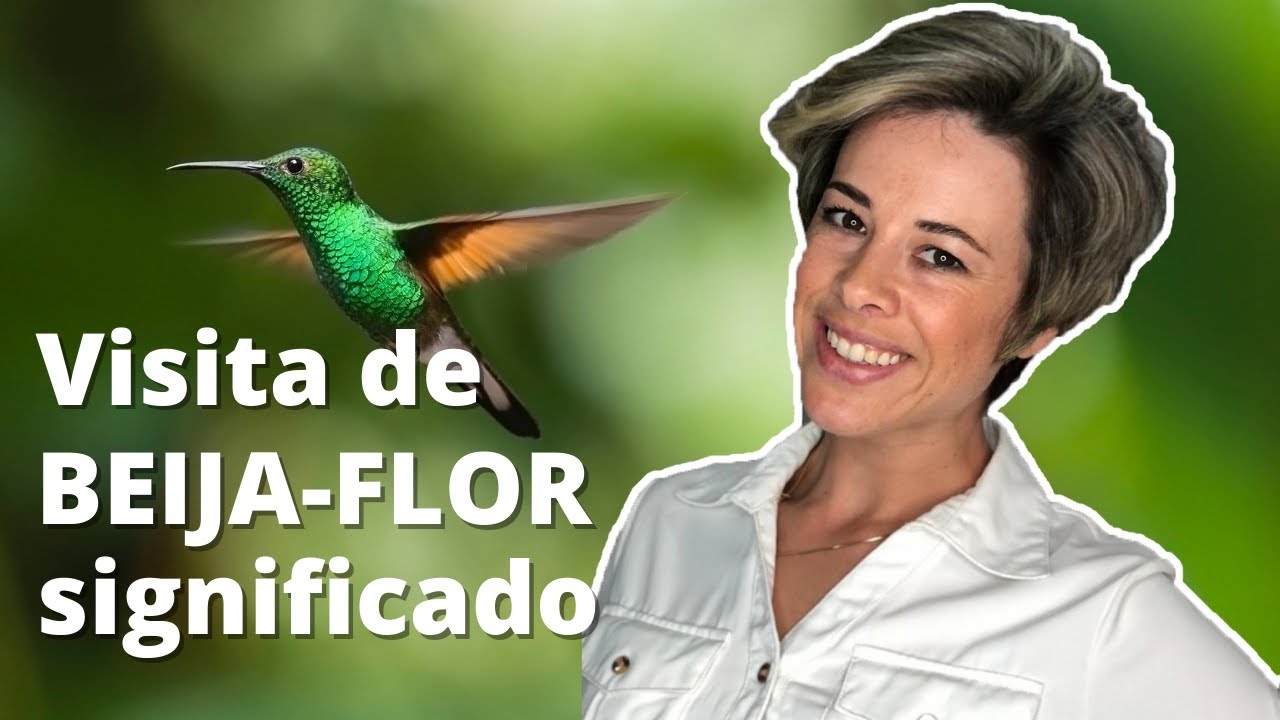 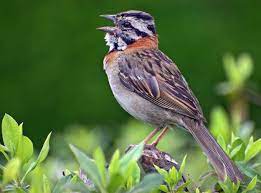 Tico-tico
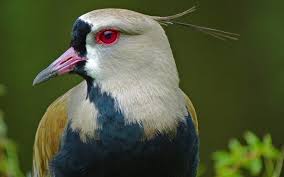 Quero-quero
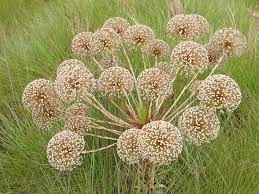 93
Sempre-viva
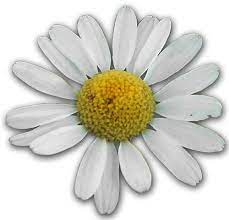 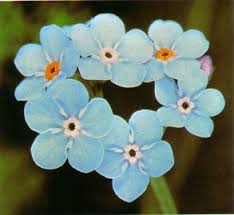 Regras – uso do hífen
Sem hífen
Com hífen
Continua a ser usado o hífen em casos de composição por justaposição.
Nos casos em que o prefixo termina por vogal e a palavra que se segue começa pelas consoantes r ou s (estas geminam-se)
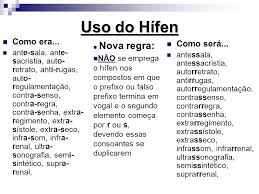 O uso do hífen segundo o Acordo Ortográfico - O nosso idioma - Ciberdúvidas da Língua Portuguesa (iscte-iul.pt)
https://ciberduvidas.iscte-iul.pt/artigos/rubricas/idioma/o-uso-do-hifen-segundo-o-acordo-ortografico/3195
94
COMPOSIÇÃO – LÉXICO covid
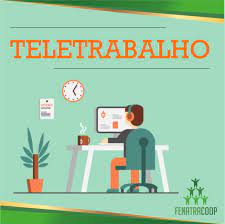 astrazeneca
bolsocaro
bolsotrumpista
teletrabalho
covid-secure
covidivórcio
Imunodeficiência
 imunodepressão
 imunodeprimido
imunoalergologia
 nanovacina
potencial-pandémico
'#fiqueemcasa
fobocracia
força-tarefa (task force)
fura-filas
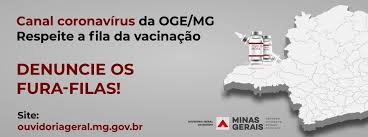 95
Některé latinské a řecké kořeny získaly v moderních jazycích zvláštní význam. Například auto- (z řeckého autos – vlastní), se v původním významu zachovalo například ve slově autodidacta „samouk“ nebo autógrafo  „vlastní životopis“, ale lidově se začalo používat pouze „auto“ jako zkrácený tvar od automóvel (což je vozidlo poháněno samo sebou) a dalo vznik novým kompozitům typu auto-estrada  „dálnice“, autódromo „autodrom“.  Tomuto procesu se říká rekompozice a kořenu pak falešná předpona, neboli pseudoprefix, který se od běžného kořene derivátů liší větší nezávislostí existence.
Rekompozice
Hybridismy
Existují také kompozita, kde je každý komponent jiného původu. Nazývají se hybridismy, neboli slova hybridní: bicicleta „kolo“, bígamo „bigamní“, decímetro „decimetr“, apod.
ZKRACOVÁNÍ
Existuje několik typů zkratek.
Apokopa je taková zkratka, která vzniká zánikem koncových slabik. Tak máme ze slova página apokopu pág. 
Sigla (letterae singulae), což je zkratka, která vzniká z počátečních písmen.  
Akronym nebývá na rozdíl od běžných zkratek hláskován a lze jej tedy přečíst jako jedno slovo (SIDA- „aids“), apod. Stejně jako ostatní zkratky vzniká zpravidla spojením počátečních písmen několika slov.
Truncação
- processo designado também como truncamento, redução ou encurtamento, abreviação 
- processo de criação vocabular através do apagamento de uma parte de uma palavra-base, dando origem a uma forma diferente, que mantém, no entanto, o mesmo valor referencial. 
-não é muito frequente
- exemplos: 
-	 biju, retrô, profí, refrí, moto, foto 
- 	nomes próprios: 
Bela (Anabela) Berto (Alberto), Chico (Francisco), Lena (Madalena, Helena)  Nela (Manuela), Bé (Isabel), Tó (António), Zé (José), São (Conceição), Quim (Joaquim)
99
ABREVIATURAS E SÍMBOLOS
símbolo
abreviatura
— Representação de uma noção por meio de letras, números, pictogramas ou da combinação destes elementos. 
-Os símbolos são um caso especial de representações abreviadas, com um valor geralmente internacional.
— Grafia que permite economizar o espaço ou o tempo necessários para a escrita de uma palavra, mediante a omissão de certas letras; 
-Geralmente são formadas por iniciais, ou por iniciais e um número muito reduzido de letras, são reduções que se pronunciam por extenso.
100
ABREVIATURAS E SÍMBOLOS
abreviaturas
SÍMBOLOS
etc. é lido etecétera e não etce
p. ex. é lido por exemplo e não pex 
n.º — número
Dr.ª — doutora
Ex.mo — excelentíssimo(6)
S. Ex.ª — Sua Excelência 
a.C. — antes de Cristo /antes do Covid/
d.C.  - depois do Cristo /depois do Covid)
V. S. F. F. — volte, se faz favor 
pág. — página 
Máx. — máximo 
mín. — mínimo 
e. g. — exempli gratia
km — quilómetro 
€ — euro(9) 
£  libra 
 $ —dólar ¢ — centavo
< — menor
 ≤ — menor ou igual
 ≠ — diferente ×
§ — parágrafo 
 @ — arroba
101
teste
FORMAÇÃO DE PALAVRAS EM PORTUGUÊS (muni.cz)
https://is.muni.cz/elearning/test_pruchod?lang=en;testurl=%2Fel%2Fphil%2Fjaro2021%2FPO1A032%2Fodp%2FFORMACAO_DE_PALAVRAS_EM_PORTUGUES.qref
102
PŘÍKLADY
UE
NATO (OTAN) 
ETC.
MÁX.
MÍN.
AC. DC.
DR. Dra-
N. 
PÁG.
E.G. 
PIB
ONU
UNESCO
BENELUX
MERCOSUL
SIDA
LASER 
FIFA 
LTDA
EUA
Terminologie
cz
pt
slovotvorba				základní slovo 			odvozené slovo
			 složené slovo 	
			příbuzná slova 		  odvozování   	
			skládání (kompozice)  
			prefixní derivace    
		          prefixy latinského původu
		prefixy řeckého původu
			sufixální derivace 			jmenný sufix
			slovesný sufix				příslovečný sufix 			augmentativní sufix			deminutivní sufix			knižní deminutiva		       parasyntetická derivace 				zpětná derivace			nepravá derivace 			skládání slov 				složenina, kompozitum			knižní kompozita 			rekompozice				pseudoprefix				hybridismus				zkrácená slova
formação de palavras
palavra  primitiva
palavra derivada
palavra composta
família de palavras
palavras cognatas
derivação
composição
derivação prefixal
prefixos de origem latina
prefixos de origem grega
derivação sufixal
sufixo nominal
sufixo verbal
sufixo adverbial 
sufixo aumentativo
sufixo deminutivo
deminutivos eruditos
derivação parassintética
derivação regressiva
derivação imprópria, conversão, habilitação, hipóstase
composição
palavra composta
compostos eruditos
recomposição
pseudoprefixo
hibridismo
abreviação
Vytvoř slova odvozená od gostar.
Vytvoř slova odvozená prefixy latinského původu ab-, contra, entre-, ex-,em-, en-, intro-, ob-, o-, per-
Vytvoř slova odvozená  prefixy latinského původu an-, a-, anti-, arce-, arque-, peri-, e-, dia-, arc-, di-, si-, hipo-, pro-, sim-, sin-.
Vytvoř augmentativa od následujících slov: rico, sábio, barba, animal, boca, cabeça, médico,   poeta, lobo. 
Vytvoř augmentativa od následujících slov: víbora, homem, livro, cadeira, percurso, rendimento, barba,   verso,  velho , filho, lebre, beber, dormir, saltar.
Vytvoř knižní deminutiva od: corpo, febre, globo, gota, grão, parte, verso.  
Vytvoř hromadná podstatná jména od: boi, papel, folha. 
Vytvoř podstatná jména od přídavných jmen: cruel, digno, belo, feliz, rico, amargo, grato, velho, amável. 
Vytvoř název národnosti či původu od následujících zeměpisných názvů: Braga Lisboa , Brasil, Portugal, Alemanha, Canadá, Europa. 
Vytvoř parasynteticky odvozená slova od: alma, pátria, manhã, noite, velho, jovem
CVIČENÍ
KLÍČ
1.desgostar – derivace s předponou des-(nelíbit se); gostoso - derivace s příponou –oso (vkusný, líbivý); gosto-da-vida – skládání pomocí dvou podstatných jmen a předložky (druh švestky).
KLÍČ
KLÍČ
Vytvoř slova odvozená  prefixy latinského původu an-, a-, anti-, arce-, arque-, peri-, e-, dia-, arc-, di, si-, hipo-, pro-, sim-, sin-.
KLÍČ
4. Vytvoř augmentativa od následujících slov. rico→ ricaço, sábio→ sabichão, barba→ barbaça, animal→ animalaço, boca→ bocarra, cabeça→ cabeçorra, médico→ medicastro,  poeta→ poetastro, lobo→ lobaz
KLÍČ
5. Vytvoř deminutiva od následujících slov:   víbora → víborazinha; homem  →  homenzinho,  livro  →  livrinho → livrozinho, cadeira→ cadeirinha → cadeirazinha, percurso → percursozinho → percursinh, rendimento → rendimentozinho → rendimentinho, barba→  barbicha   verso→verseto  velho →velhote;filho → filhote; lebre  → lebrote, beber → bebericar, dormir → dormitar; saltar → saltitar.
KLÍČ
6. Vytvoř knižní deminutiva:  corpo→	corpúsculo , febre → febrícula, globo → glóbulo, gota → gotícula, grão → grânulo, parte → partícula, verso →versículo.
KLÍČ
7. Vytvoř hromadná podstatná jména od: boi→boiada, papel→papelada, folha→folhagem.
KLÍČ
8. vytvoř podstatná jména od přídavných jmen: cruel, → crueldade, digno→dignidade, belo→beleza, feliz-→felicidade, rico→riqueza, amargo→amargura, grato→gratidão, velho→velhice, amável → amabilidade.
KLÍČ
9. Vytvoř název národnosti či původu od následujících zeměpisných názvů: Braga →braguense, Lisboa → lisboeta, Brasil → brasileiro, Portugal→ português, Alemanha→alemã, Canadá-canadense,, Europa →europeu.
KLÍČ
10. Vytvoř parasynteticky odvozená slova od: alma→desalmado, pátria→repatriar, repatriação, manhã→amanhecer, noite→anoitecer, velho→envelhecer, jovem-rejuvenescer.
NEOLOGISMY
Zkuste najít co nejvíce odvozených či komponovaných slov od základu: 
COVID
SARS
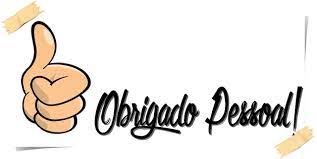 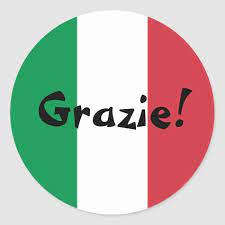 117